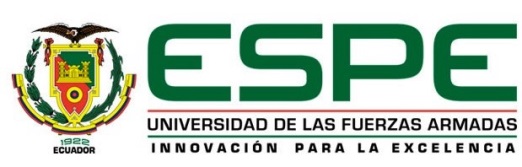 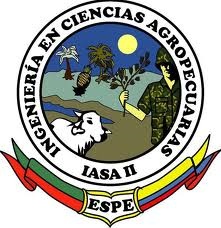 Implementación de un programa de suplementación estratégica en ganadería de leche
Autores:
Rojas Bravo, Dario Javier & Vélez Villarreal, Stephanie Alejandra
Director:
Ing. Lucero Borja Jorge Omar Mgs.
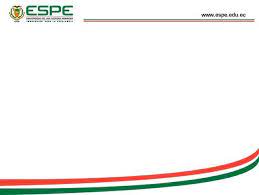 INTRODUCCIÓN
Cantón Mejía
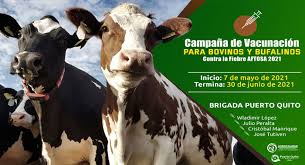 Producción lechera con una cifra de alrededor de 790,000 lts diarios en la provincia de Pichincha
Genera la mayor producción de leche y derivados, teniendo un 4.2% de la producción nacional
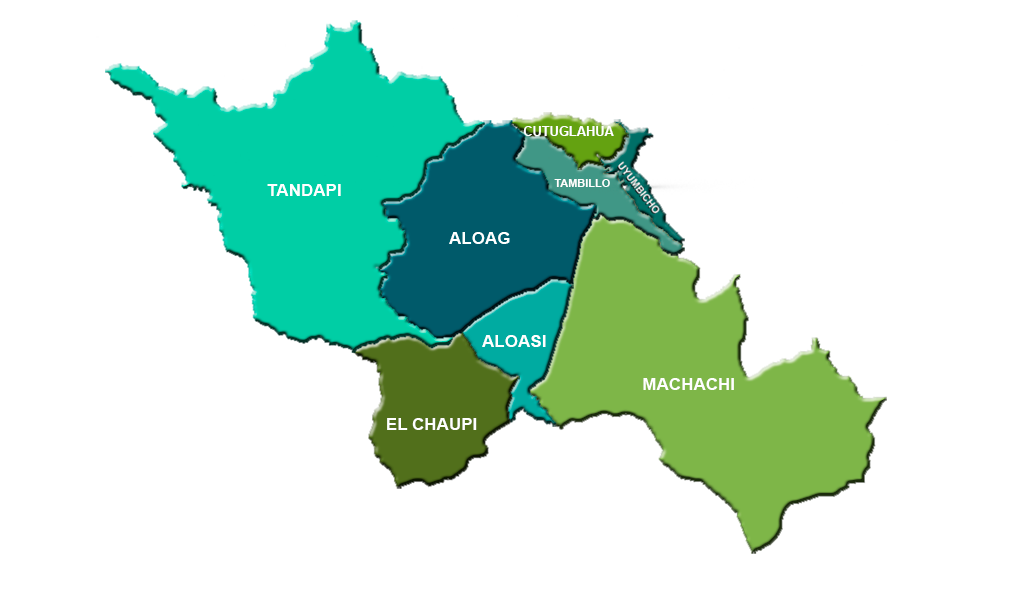 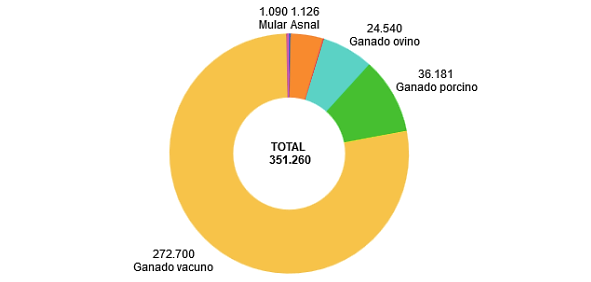 Área destinada a la producción de pasto es de 34,944.43 m2
Épocas secas; reduce la tasa de crecimiento 8 kg/MS/ha/día
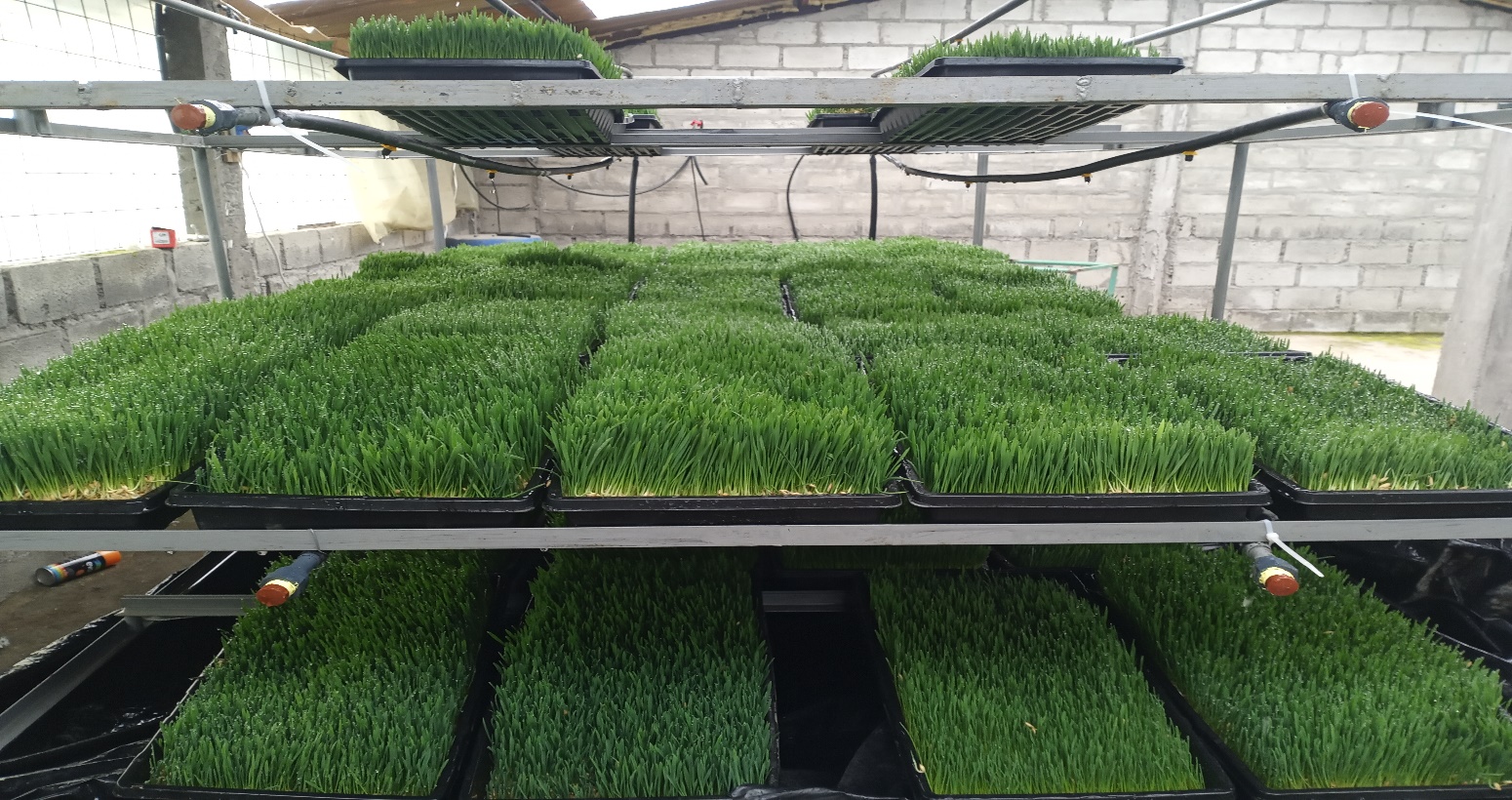 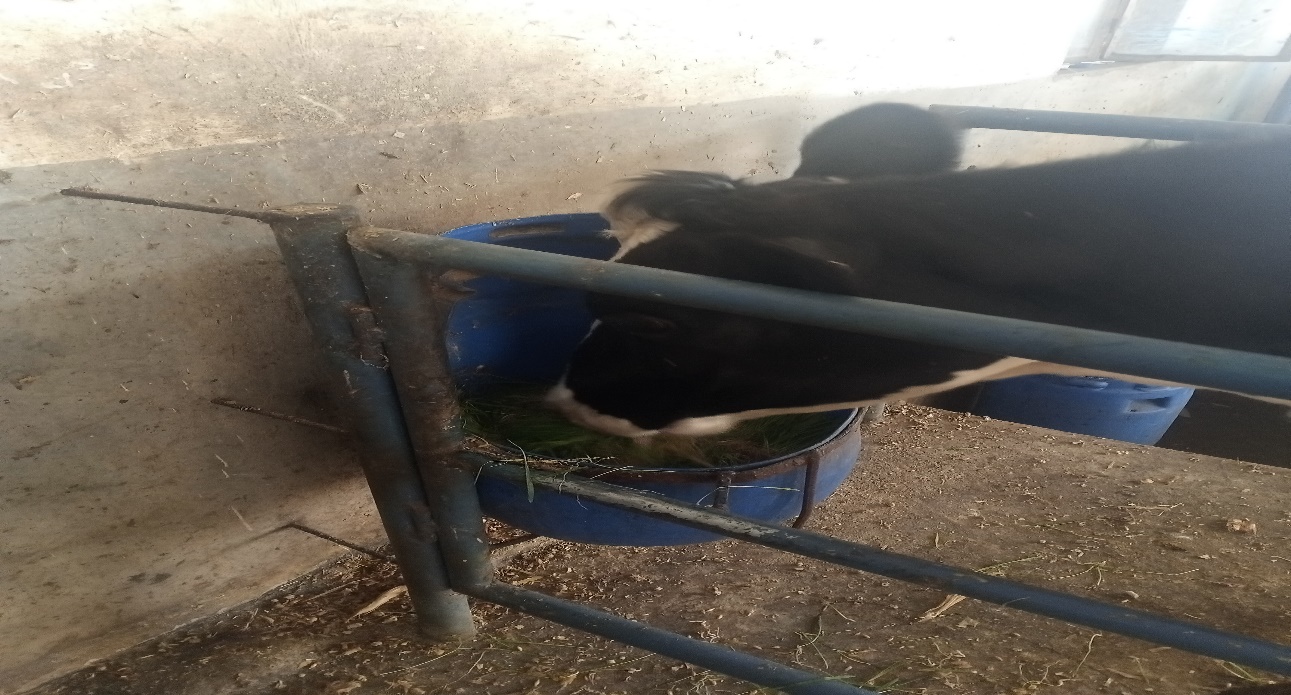 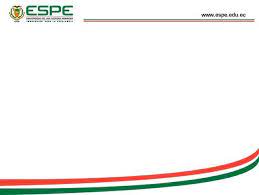 LOCALIZACIÓN DE LA INVESTIGACIÓN
La presente investigación se realizó en la hacienda el Mirador dedicada a la producción de leche, ubicada en el Barrio la Dolorosa en la parroquia de Aloasí; cantón Mejía que pertenece a la provincia de Pichincha, con coordenadas geográficas UTM4 entre las latitudes 9`960.374 a 9`940.117 y longitudes 751.679 a 772.550.
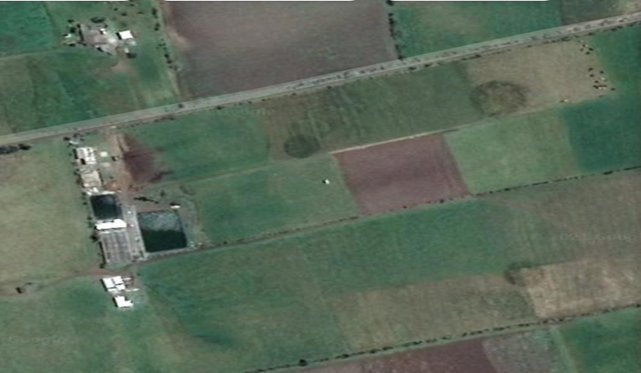 Condiciones Meteorológicas del lugar de investigación
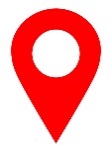 UNIDADES EXPERIMENTALES
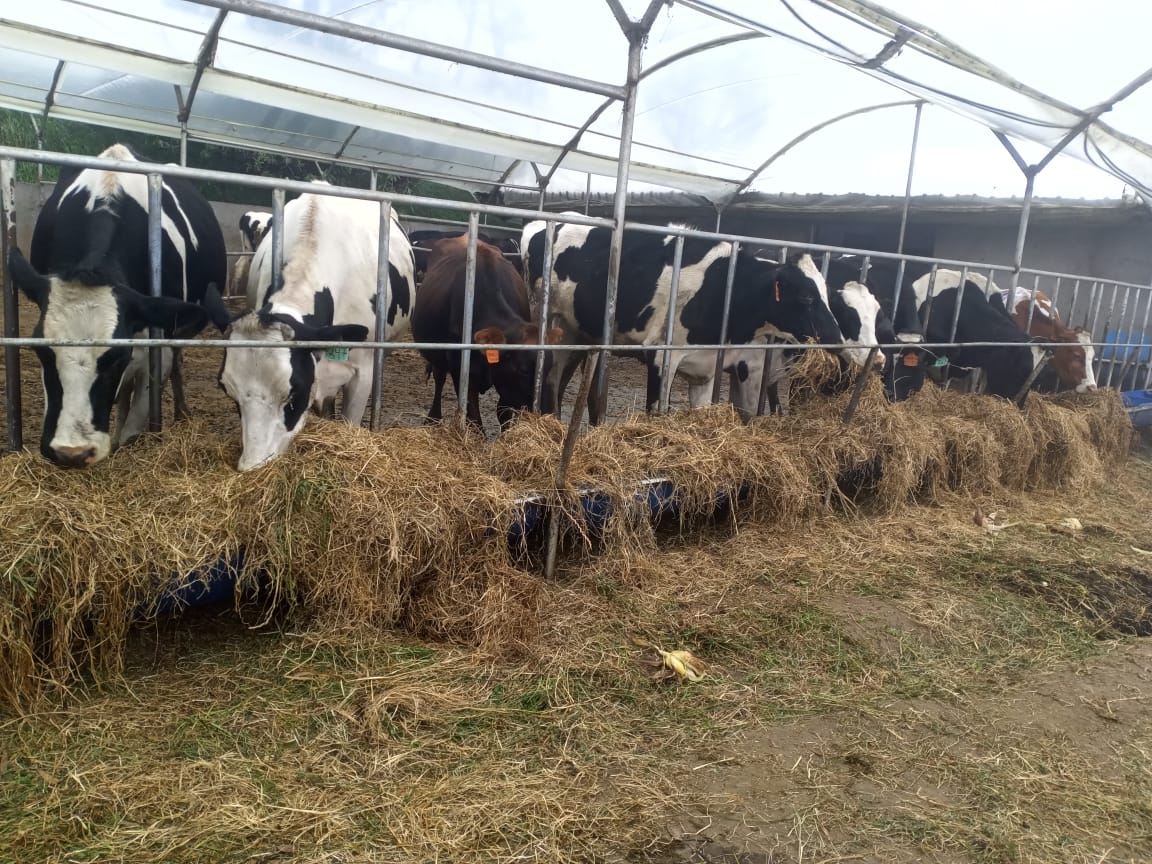 Manejo especifico del experimento
Limpieza
Desinfección
Lavado
Adquirir semillas certificadas
Remojo
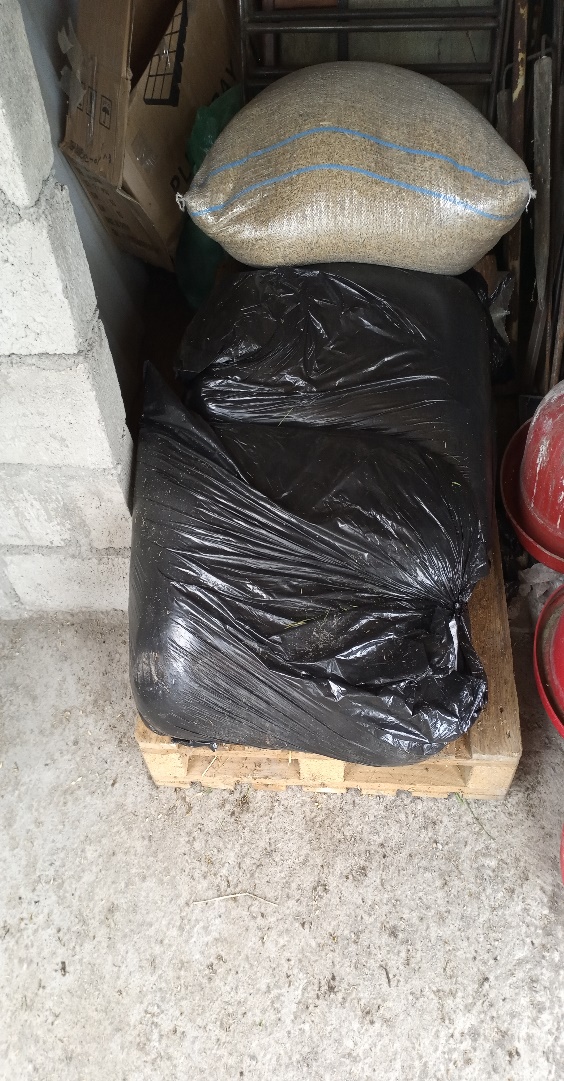 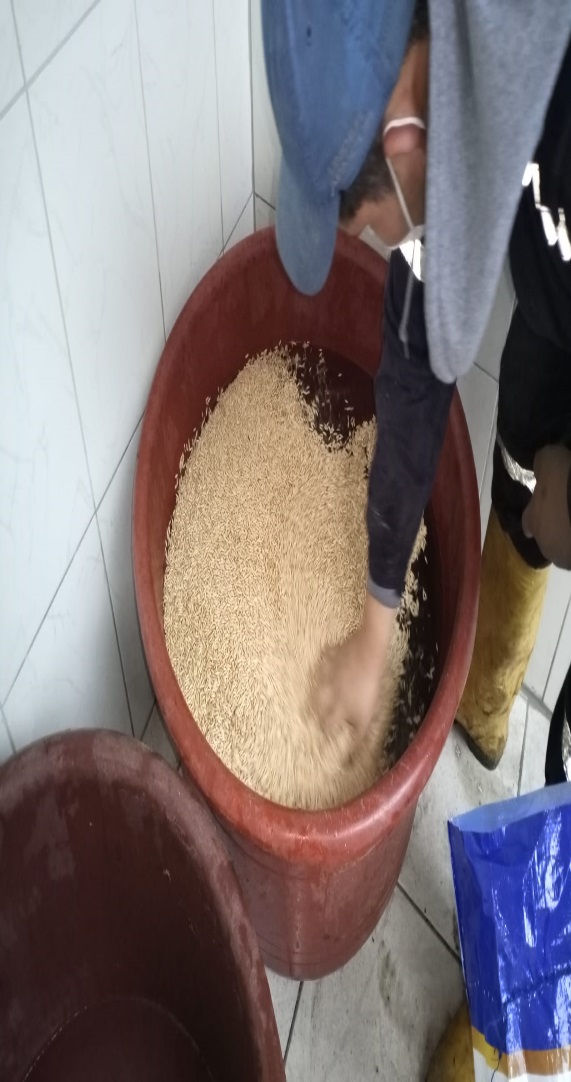 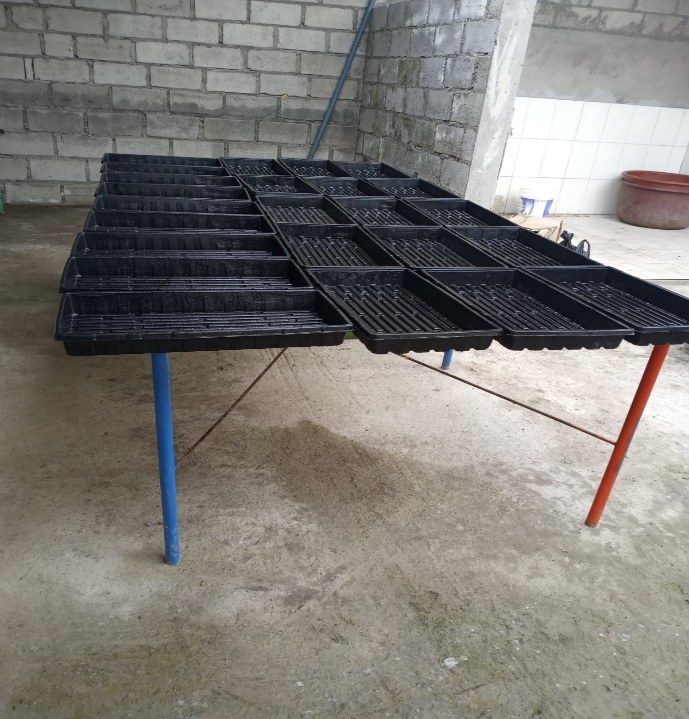 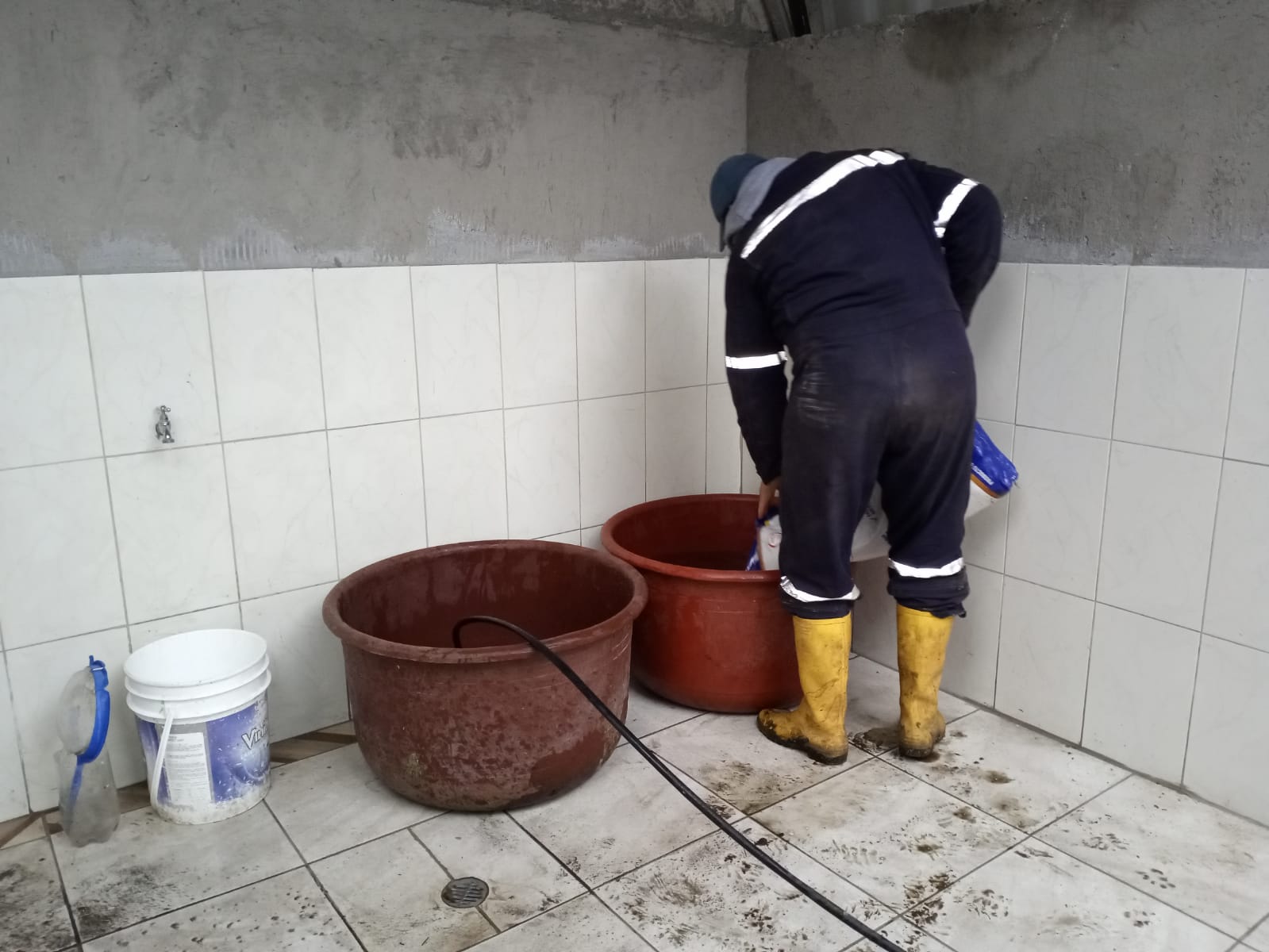 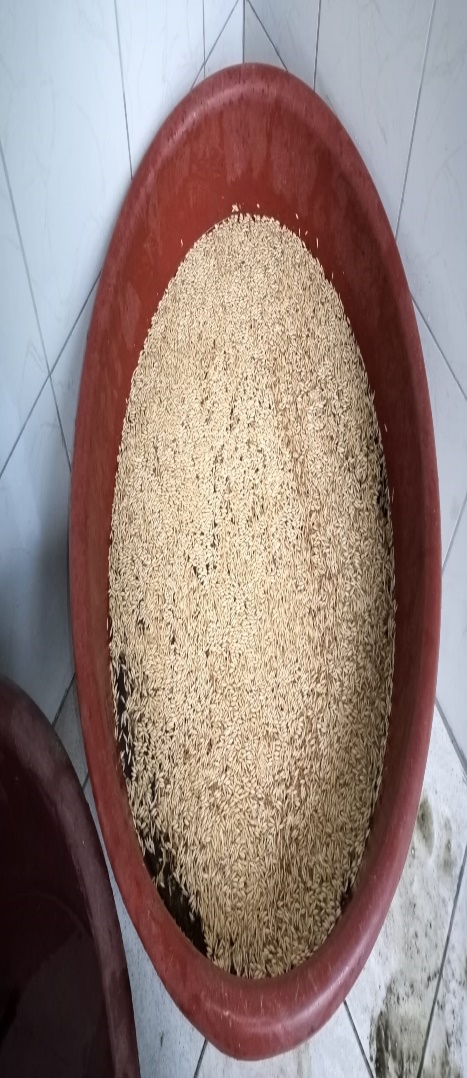 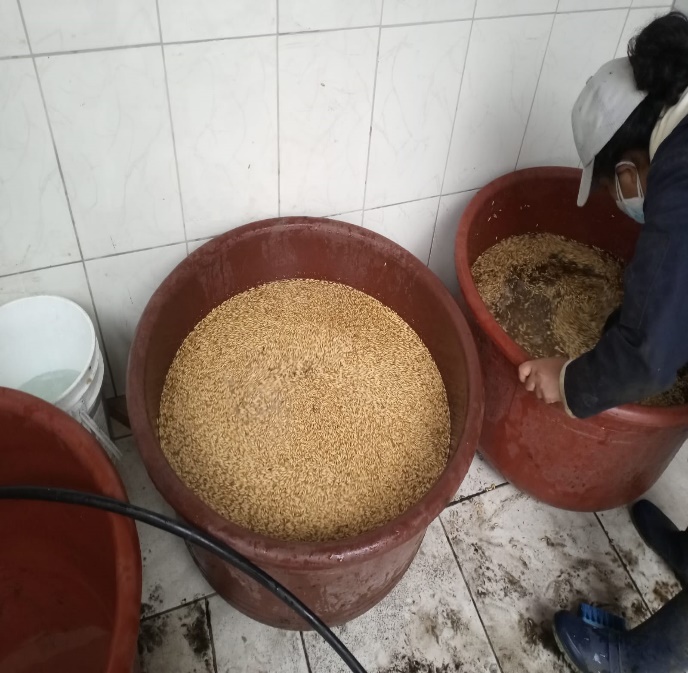 Oreado de la semilla
Siembra de la semilla en bandejas
Colocación en la cámara oscura
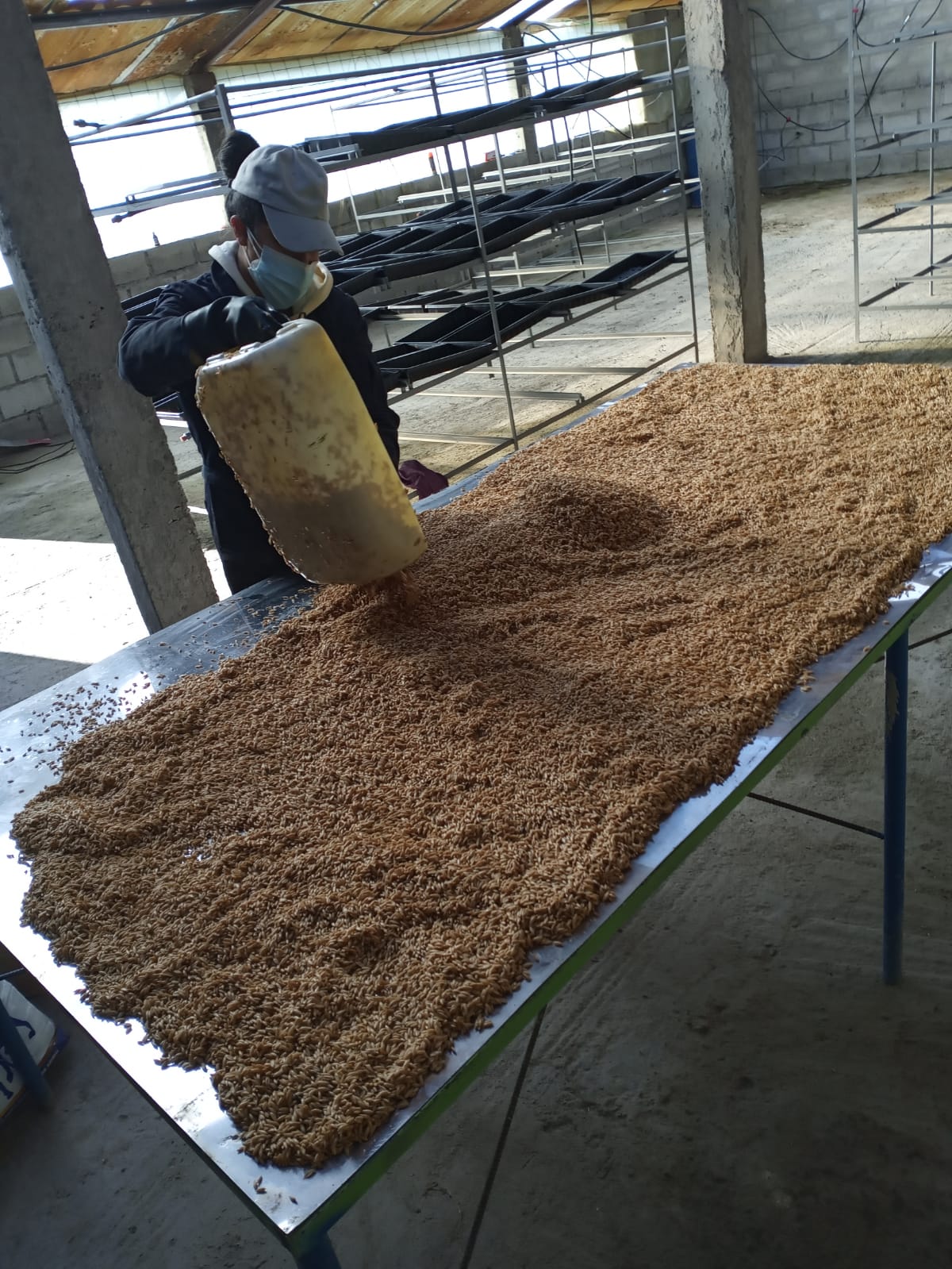 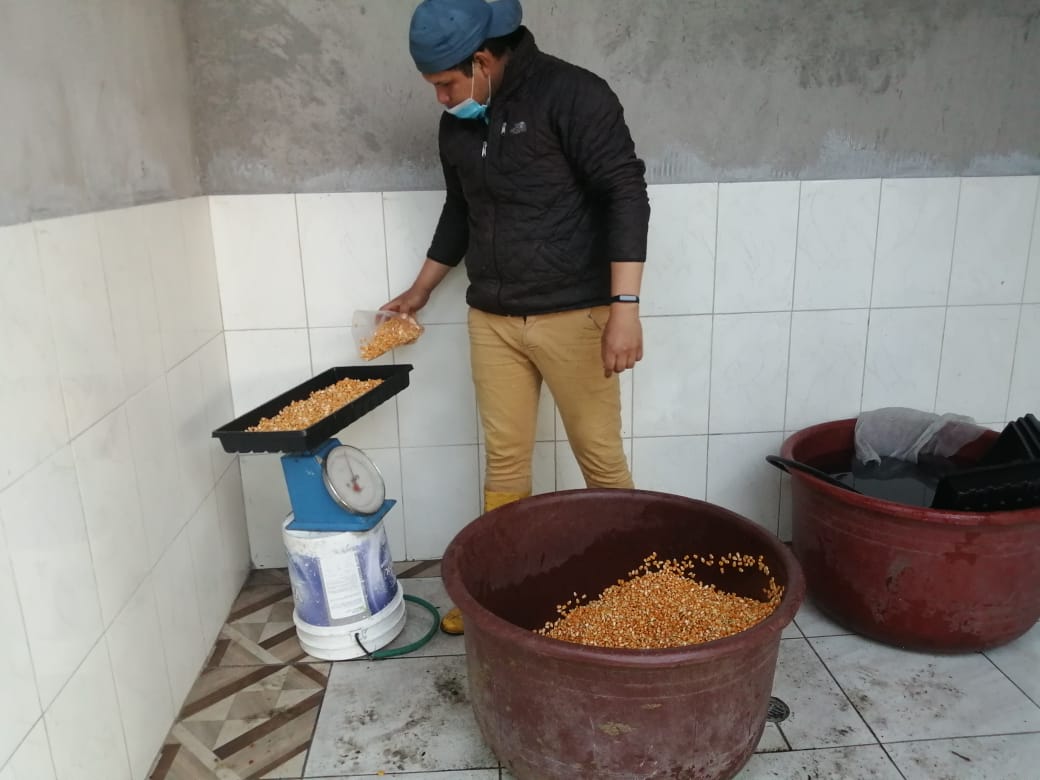 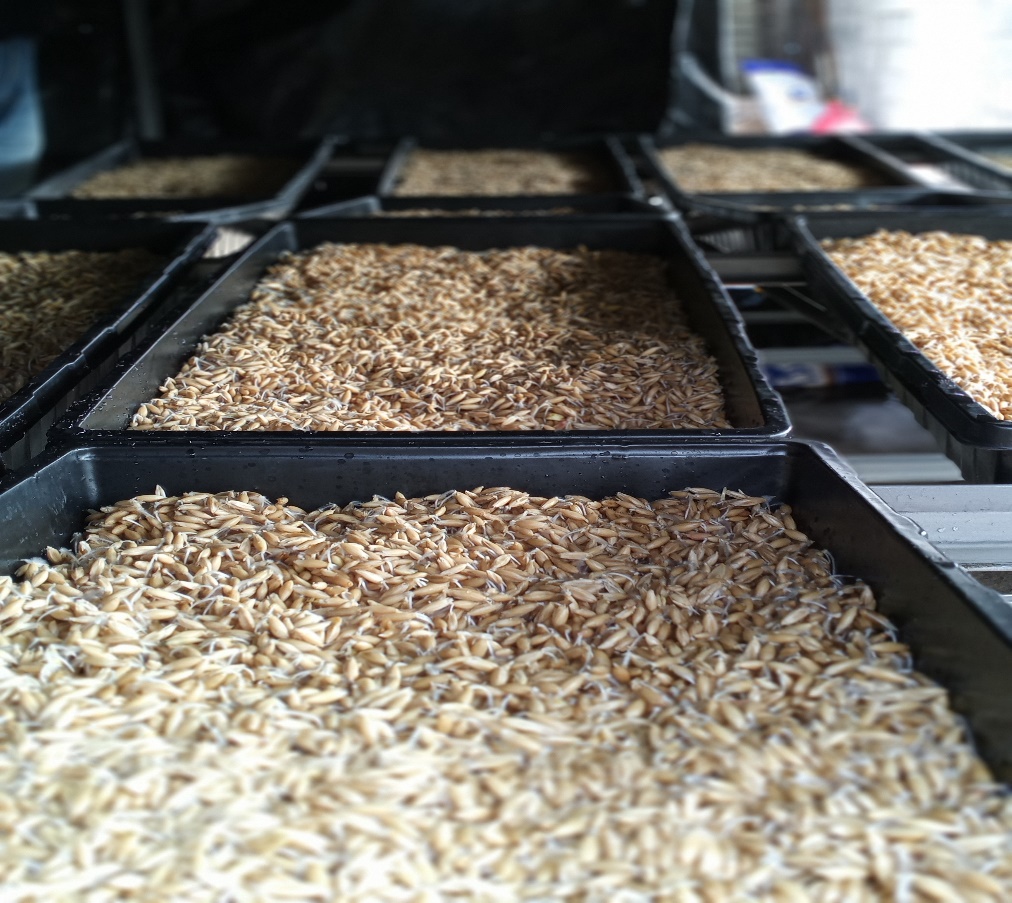 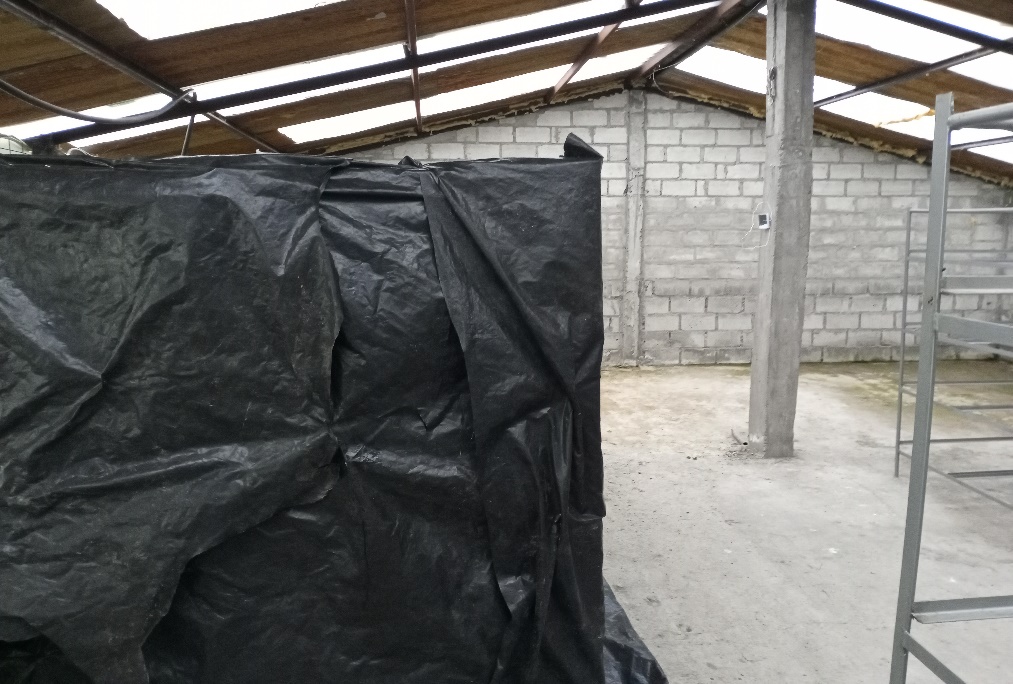 Desarrollo de la raíz
Desarrollo vegetativo
Cosecha del forraje verde hidropónico
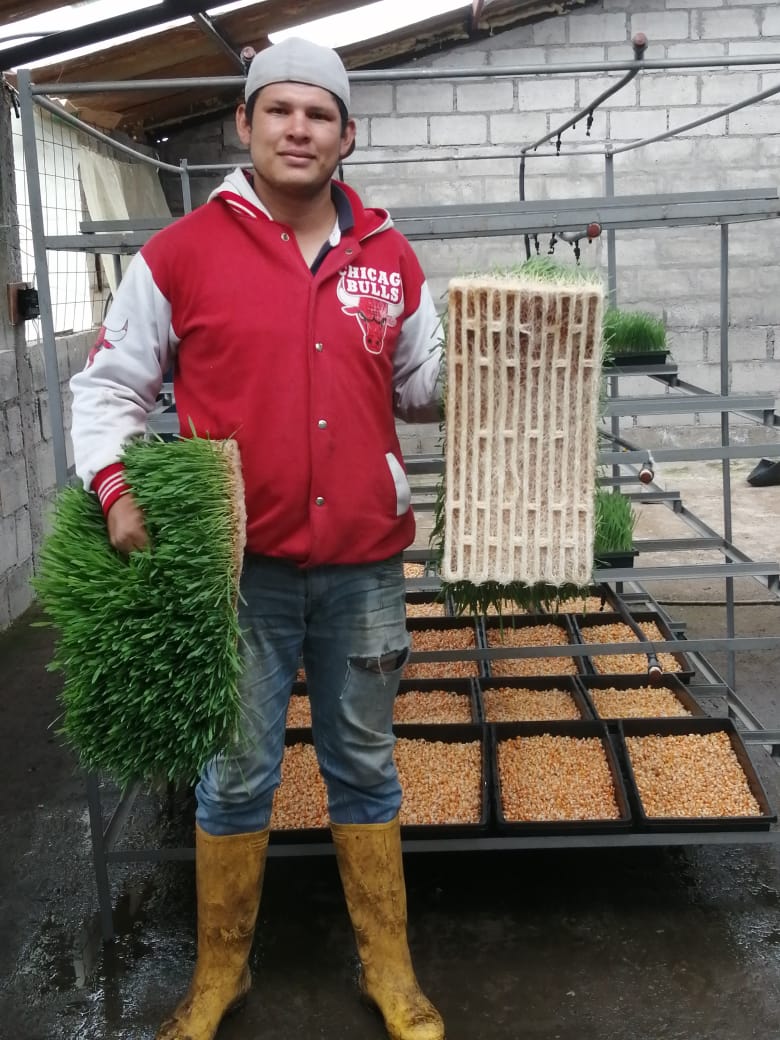 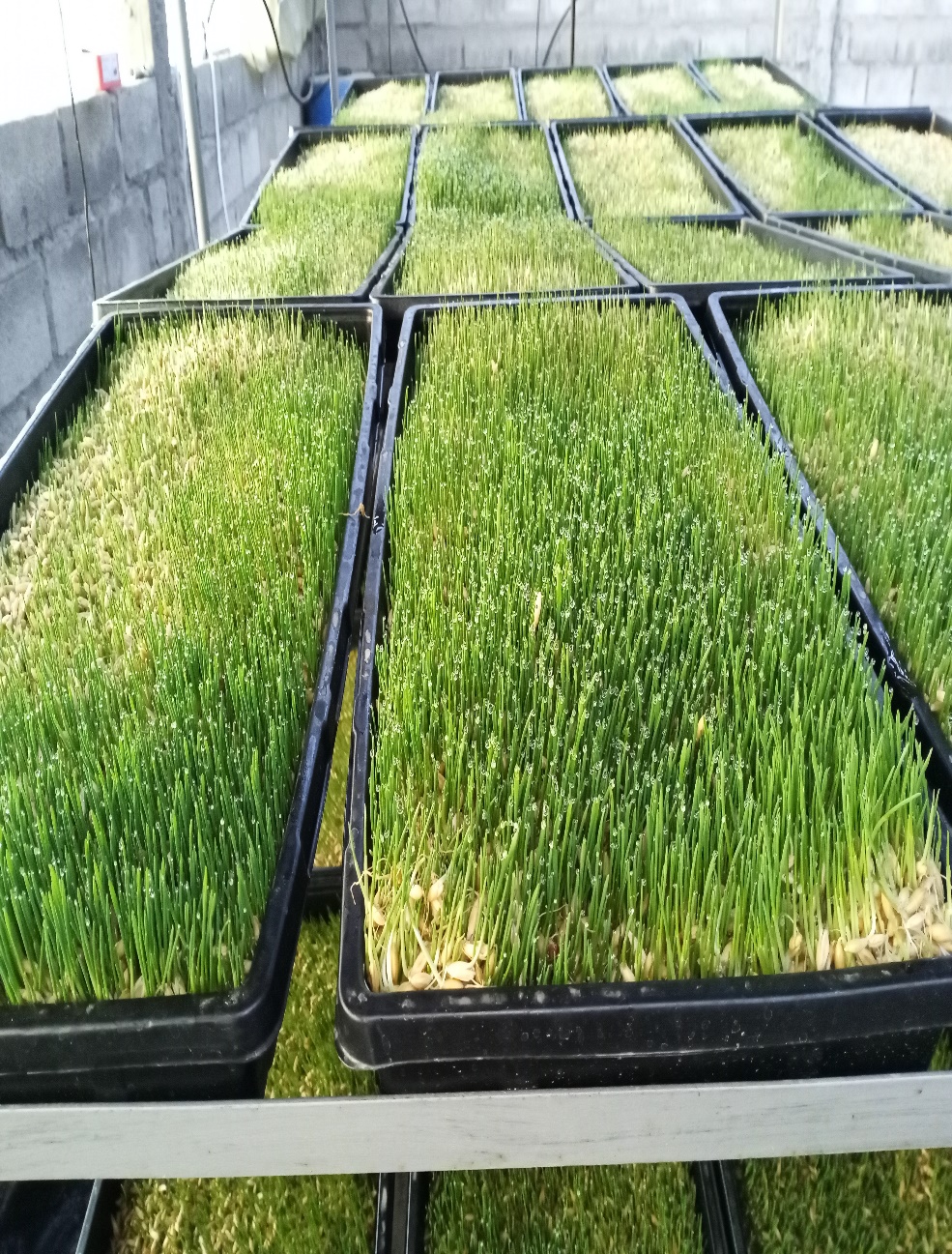 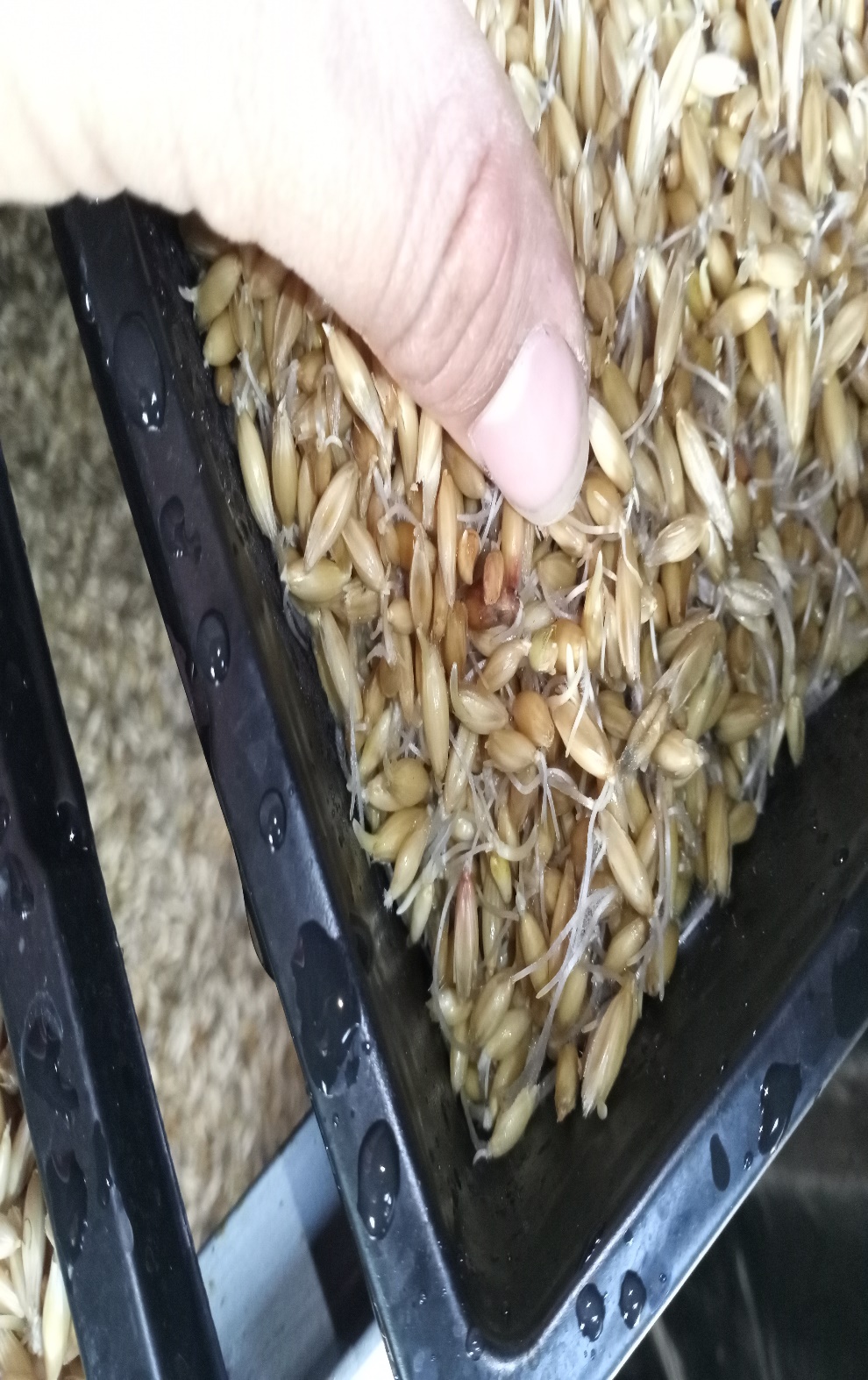 Tratamiento y diseño experimental
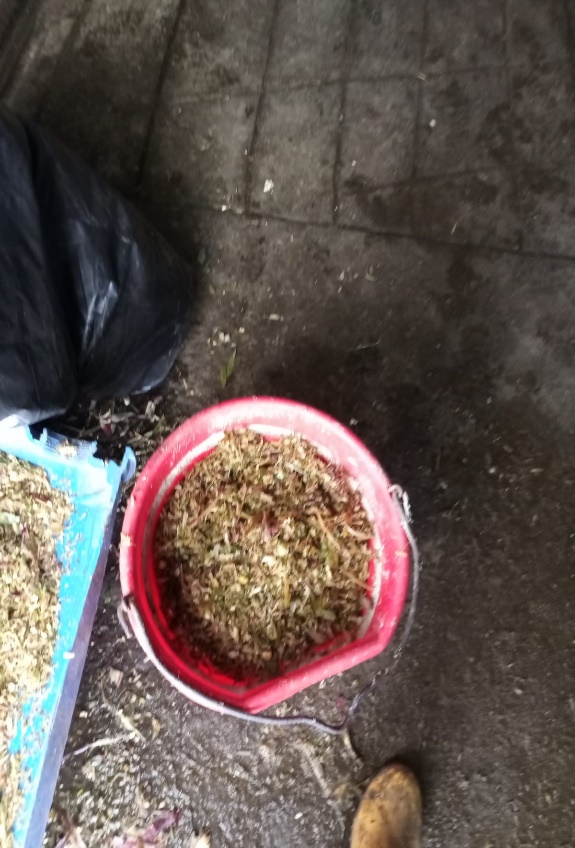 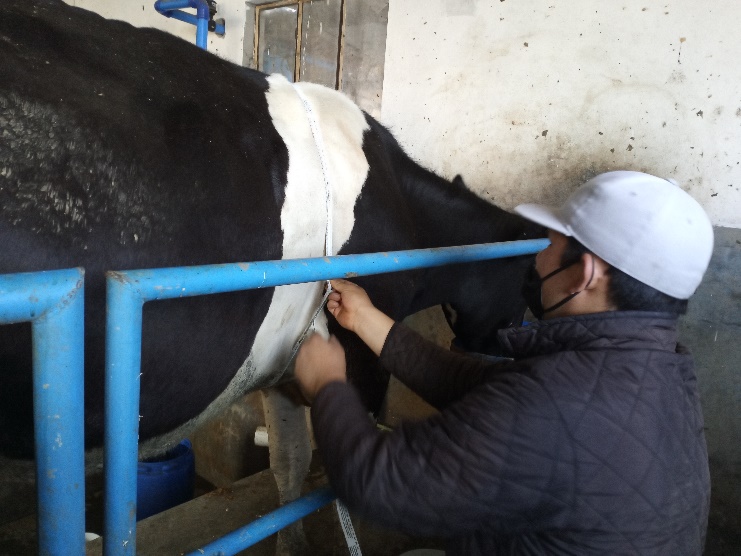 Evaluación biológica en vacas lecheras 
Peso inicial en kg 
Peso final en kg
Consumo de forraje verde hidroponico dia/kg
Consumo de forraje dia/kg
Consumo de balanceado dia/kg
Consumo de forraje seco dia/kg
Producción de leche diaria L/vaca
Conversión alimenticia alimento/leche
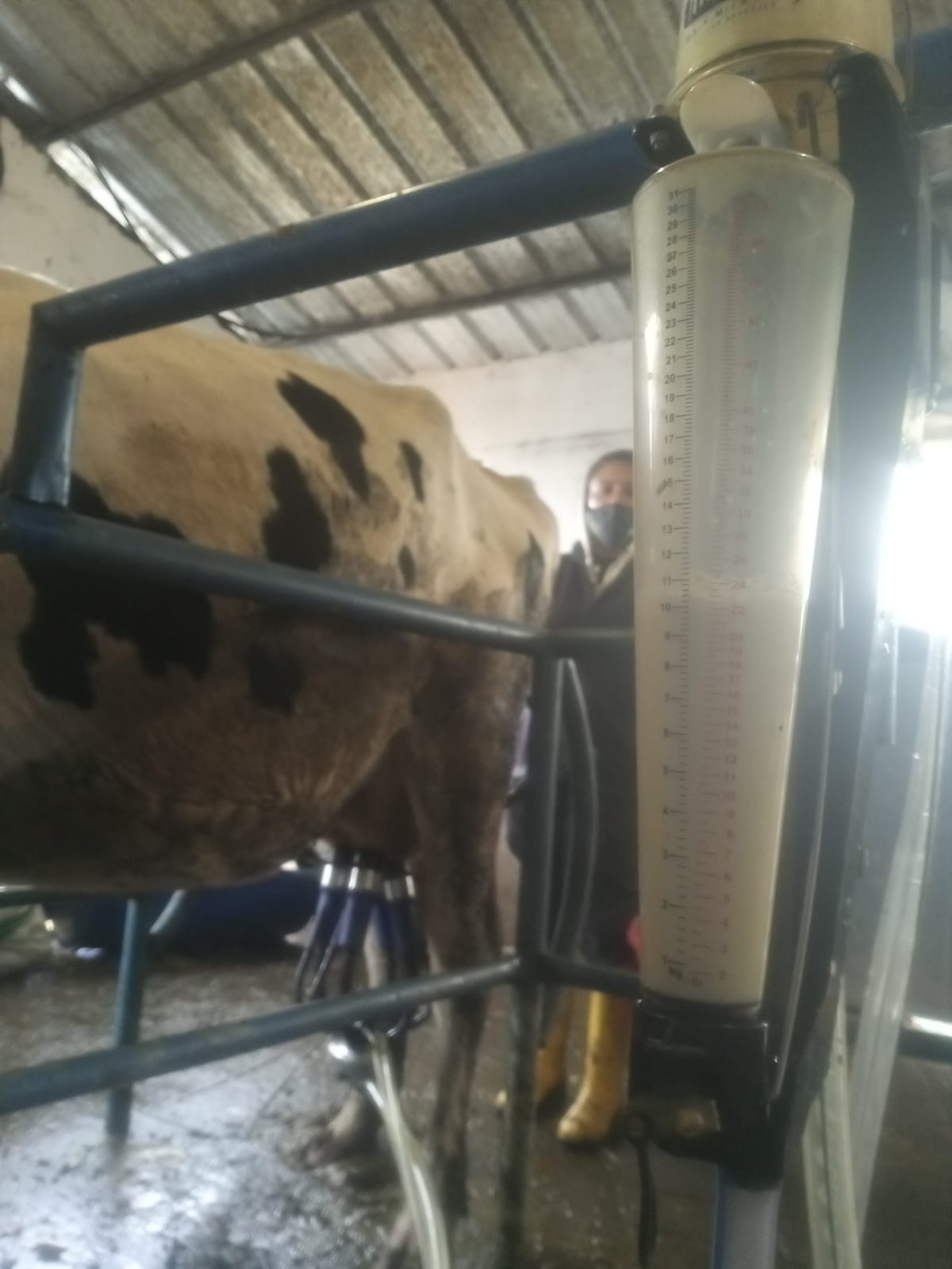 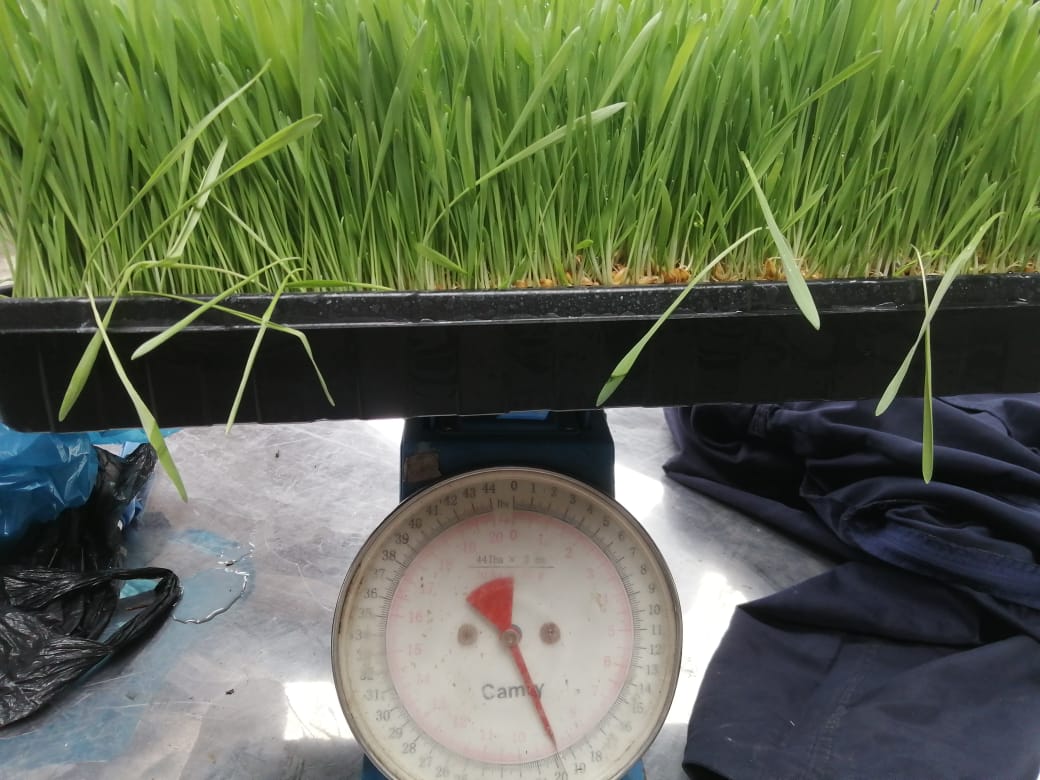 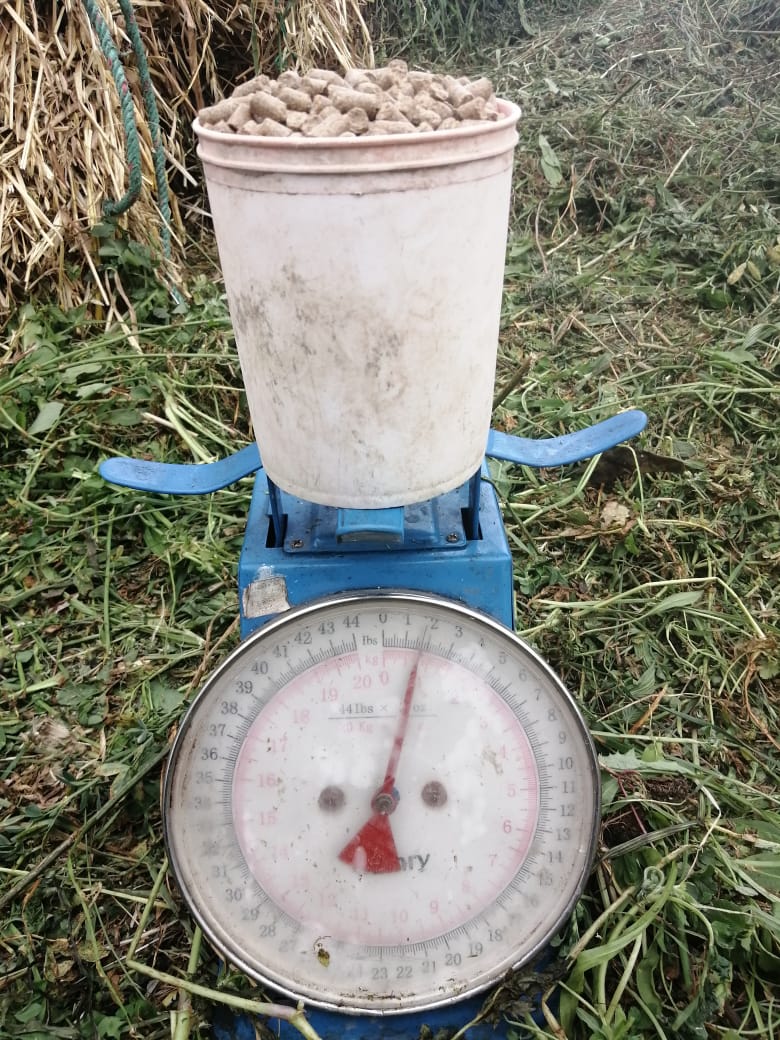 Resultados y Discusión
Comportamiento del peso vivo (kg) en función de la dieta
Nota: Análisis del peso vivo (kg) en función de la dieta. Día (p-valor=0,9512); Tratamiento (p-valor= 0,5592), Interacción DxT (p-valor= 0,9708), R2 =-0,038. EE = ±71,80.
Comportamiento de la condición corporal en función de la dieta
Nota: Análisis de la condición corporal en función de la dieta Día (p-valor=0,4858); Tratamiento (p-valor= 0,2256), Interacción DxT (p-valor= 0,4495), R2 =-0,027. EE = ±0,14.
Comportamiento de la producción láctea, l/d en relación al día de alimentación, en función de la dieta
Nota: Análisis de la producción lechera en función de la dieta. Día (p-valor=0,6545); Tratamiento (p-valor= 0,4180), Interacción DxT (p-valor= 0,5473), R2 =0,058. EE = ±4,56. T1: con FVH, T2: Sin FVH.
Comportamiento del consumo de balanceado (kg/día) en función de la dieta, en relación al día de alimentación
Nota: Análisis del consumo de balanceado en función de la dieta. Día (p-valor=0,0476); Tratamiento (p-valor= 0,4198), Interacción DxT (p-valor= 0,1781), R2 =0,249. EE = ±1,19.
Comportamiento de la MS total consumida (kg/día) en función de la dieta, en relación al día de alimentación.
Nota: Análisis de la MS total consumida (kg) en función de la dieta. Día (p-valor=0,2033); Tratamiento (p-valor= <0,0001), Interacción DxT (p-valor= 0,0023), R2 =0,54. EE = ±0,63.
Comportamiento del consumo total de MS en %PV en relación al día de alimentación en función de la dieta
Nota: Análisis de la MS total consumida (kg) en función de la dieta. Día (p-valor=0,8595); Tratamiento (p-valor= 0,1175), Interacción DxT (p-valor= 0,5851), R2 =0,05. EE = ±0,75.
Comportamiento de la conversión (kg/l de leche) en función de la dieta en relación al día de alimentación
Nota: Análisis de la conversión (Alimento/leche) en función de la dieta. Día (p-valor=0,7002); Tratamiento (p-valor= 0,0874), Interacción DxT (p-valor= 0,7380), R2 =0,17. EE = ±0,35.
Comportamiento de la calidad de la leche (GRASA Y PROTEINA) en función de la dieta
Nota: Esta figura muestra los resultados obtenidos sobre la calidad de la leche de T1 (Dieta estratégica con suplementación de FVH) y T2 (Dieta tradicional) a través del análisis bromatológico.
ANÁLISIS ECONÓMICO
$ 108.23 Diferencia entre las 2 dietas
Conclusiones 
Mediante la evaluación de las variables zootécnicas medidas en el hato lechero se determinó que la producción de leche con la dieta con suplementación de FVH no fue diferente de la dieta tradicional (Pastura + Concentrado).
Aunque todos los parámetros zootécnicos evaluados no presentaron diferencias; la calidad de la leche, sí, demostró un aumento relevante en el tenor del porcentaje de grasa frente al obtenido con la dieta tradicional.
En la parte económica se obtuvo mayor rentabilidad en T1 (Dieta con la suplementación con forraje verde hidroponico) puesto que el costo de la dieta tuvo un total de $894,05 a diferencia del T2 el costo de la dieta fue de $ 1002,34.
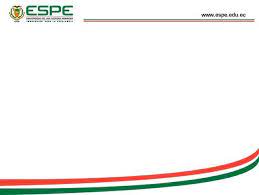 Recomendaciones
 Se recomienda realizar ensayos con suplementación de FVH en hatos lecheros más numerosos y con un lapso de tiempo más prolongado.
Con la intención de potencializar el efecto de los FVH se deben emplear materias primas que no enmascaren los beneficios de este tipo de forrajes ya que el animal consume las primeras hojas, los restos de la semilla y la zona radicular, que constituyen una completa formula de carbohidratos, azucares y proteínas. 
Al momento de formular una dieta debemos considerar el porcentaje de digestibilidad de las materias primas., para proporcionar una alimentación adecuada y sobre todo como en este ensayo abaratar costos.
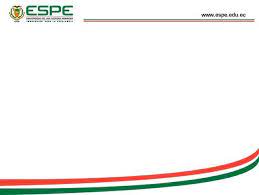 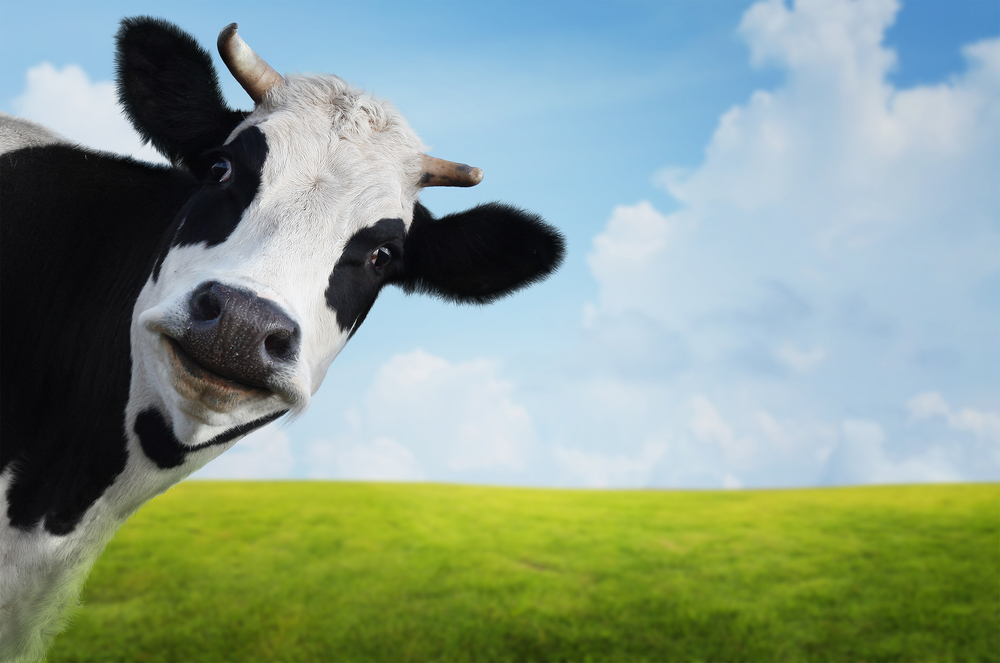 MUUUUUUUCHAS 
GRACIAS!!!!   